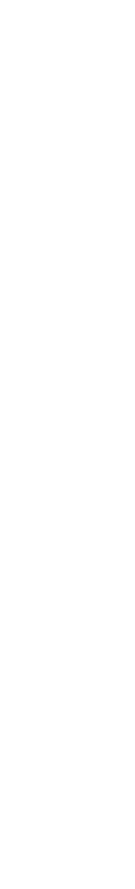 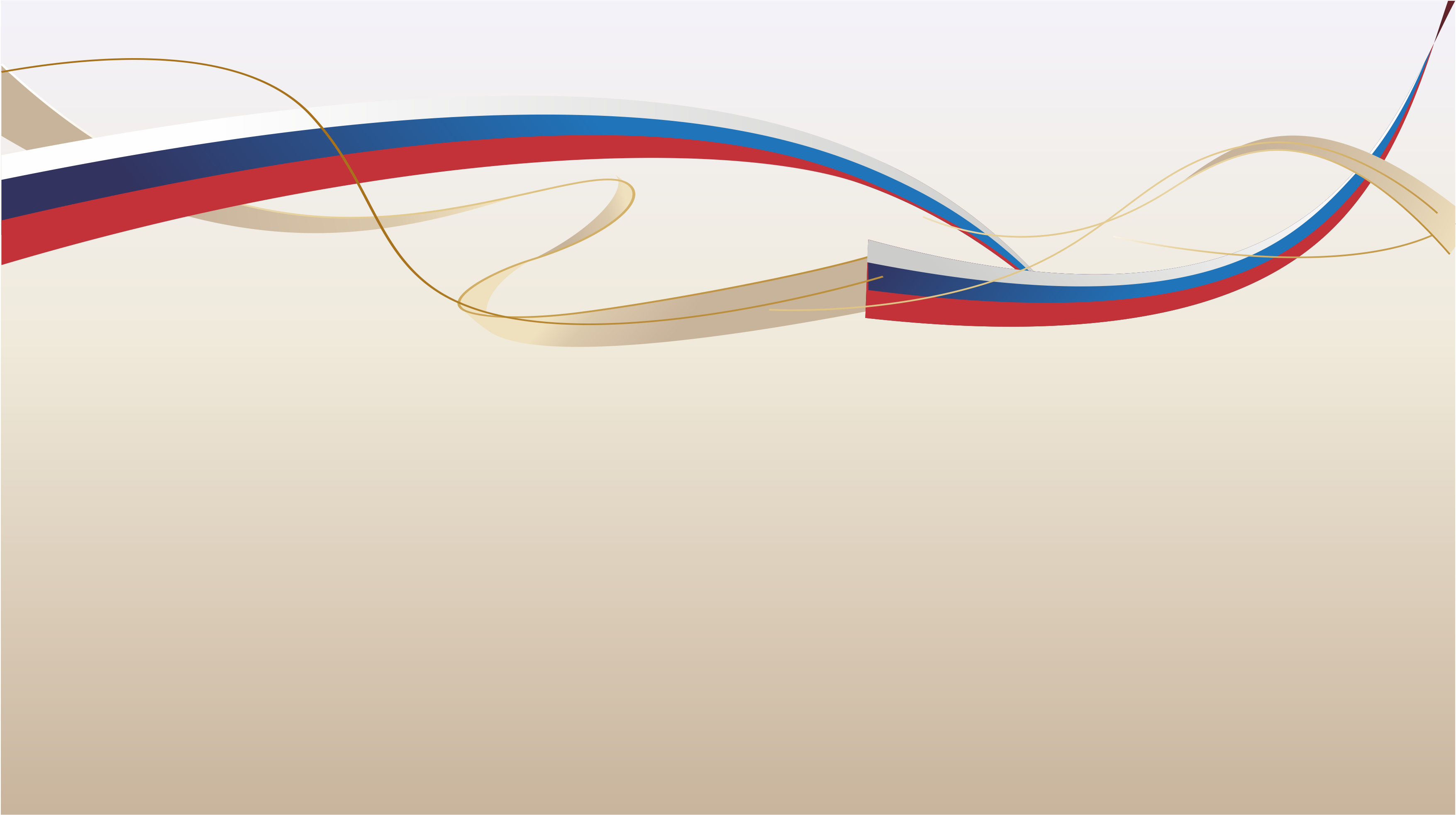 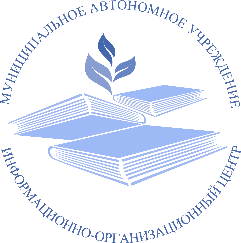 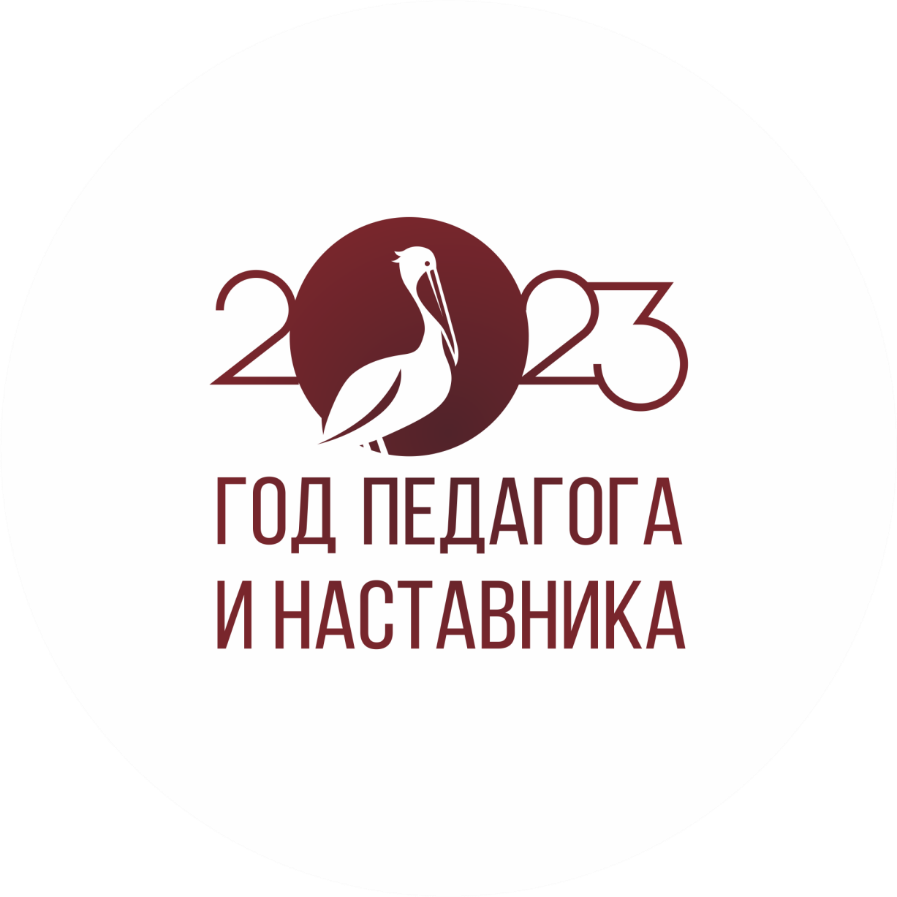 Городское методическое объединение
 учителей начальных классов

27.10.2023
Г. Сургут
Повестка заседания
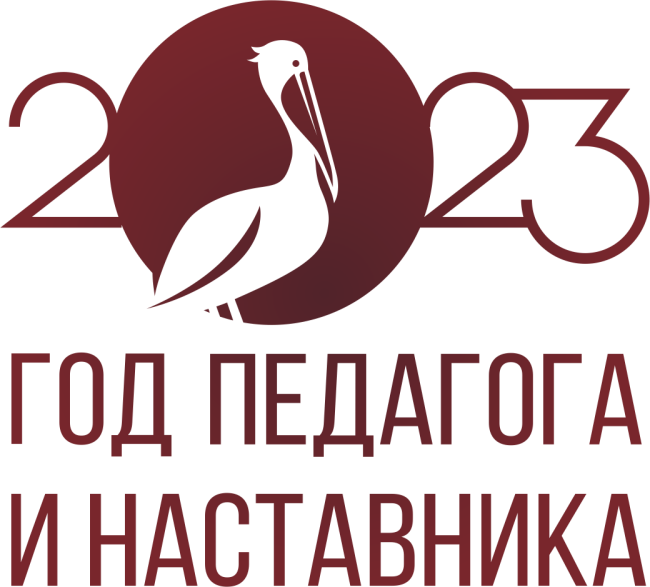 Об Августовском совещании педагогических работников. Приоритетные проекты муниципальной системы образования в 2023/24 учебном году. Зайцева С.А., эксперт МАУ «ИОЦ».
О методических рекомендациях по образовательной деятельности на уровне начального общего образования. Зайцева С.А., эксперт МАУ «ИОЦ».
Соблюдение требований СанПиН при планировании домашнего задания для обучающихся. Зайцева С.А., эксперт МАУ «ИОЦ».
О реализации рабочей программы воспитания в рамках обновленного ФГОС НОО. Загретдинова С.А., заместитель директора по УВР МБОУ НШ № 30, руководитель ГМО.
Конкурс профессионального мастерства как условие профессионального роста педагогов. Зайцева С.А., эксперт МАУ «ИОЦ».
Планирование работы ГМО на 2023/24 учебный год. Загретдинова С.А., заместитель директора по УВР МБОУ НШ № 30, руководитель ГМО.
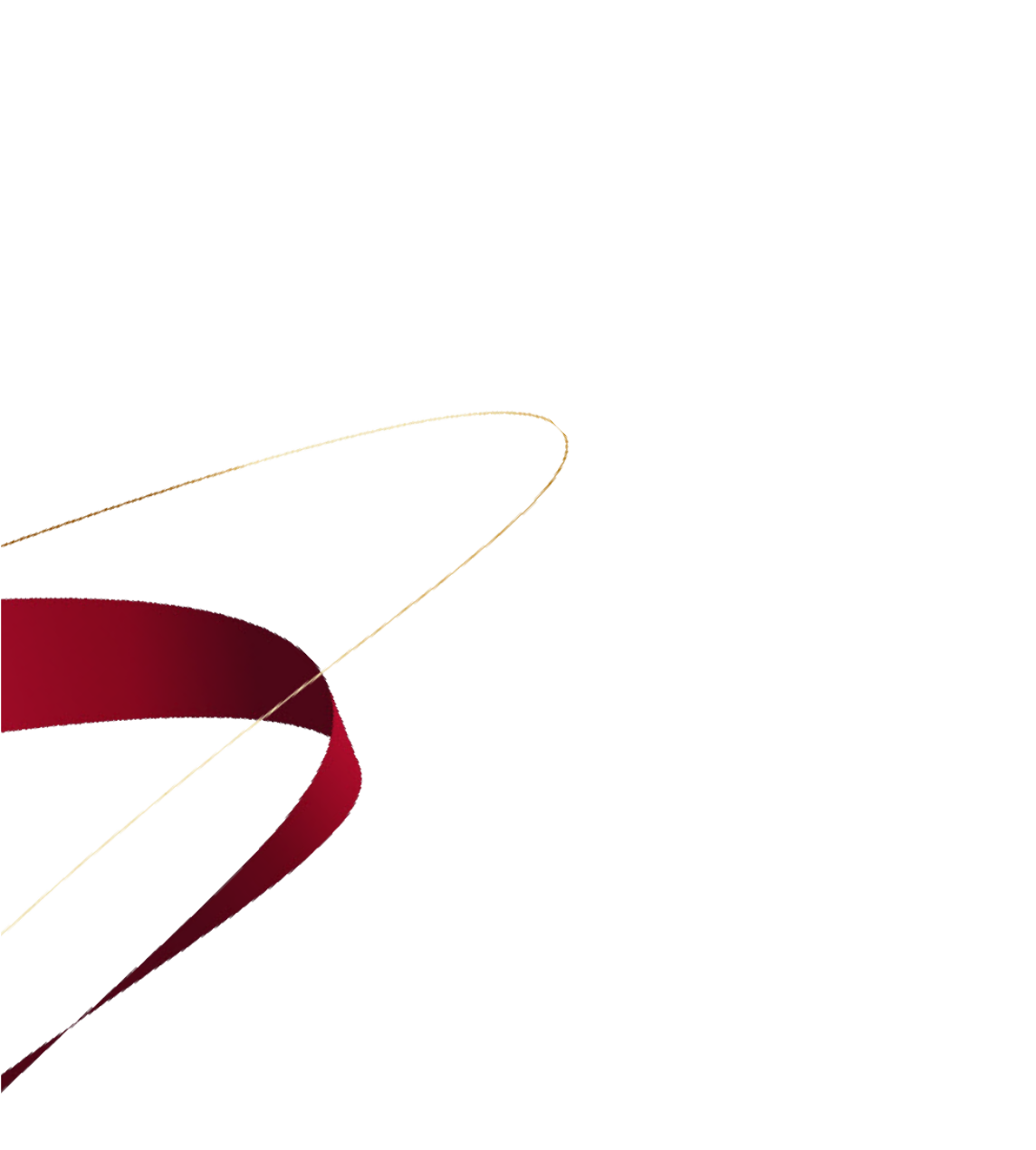 Об окружном августовском совещании педагогических работников
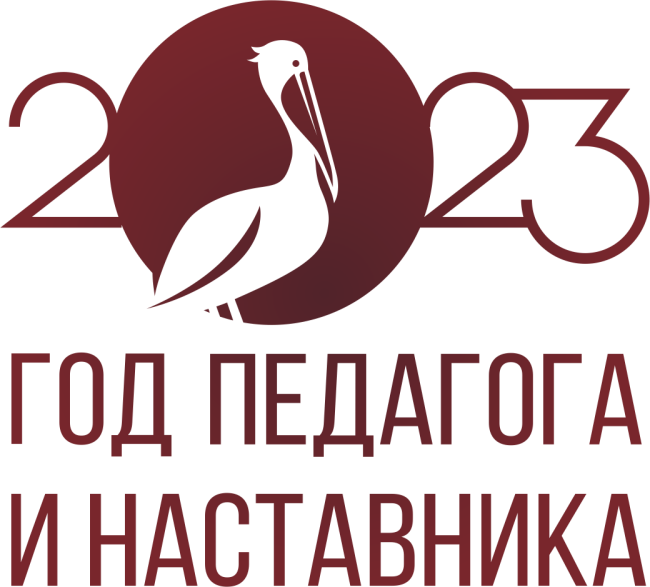 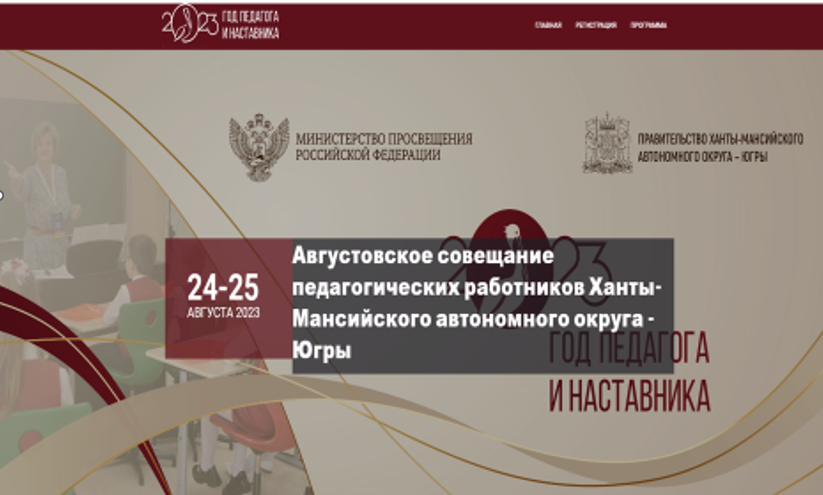 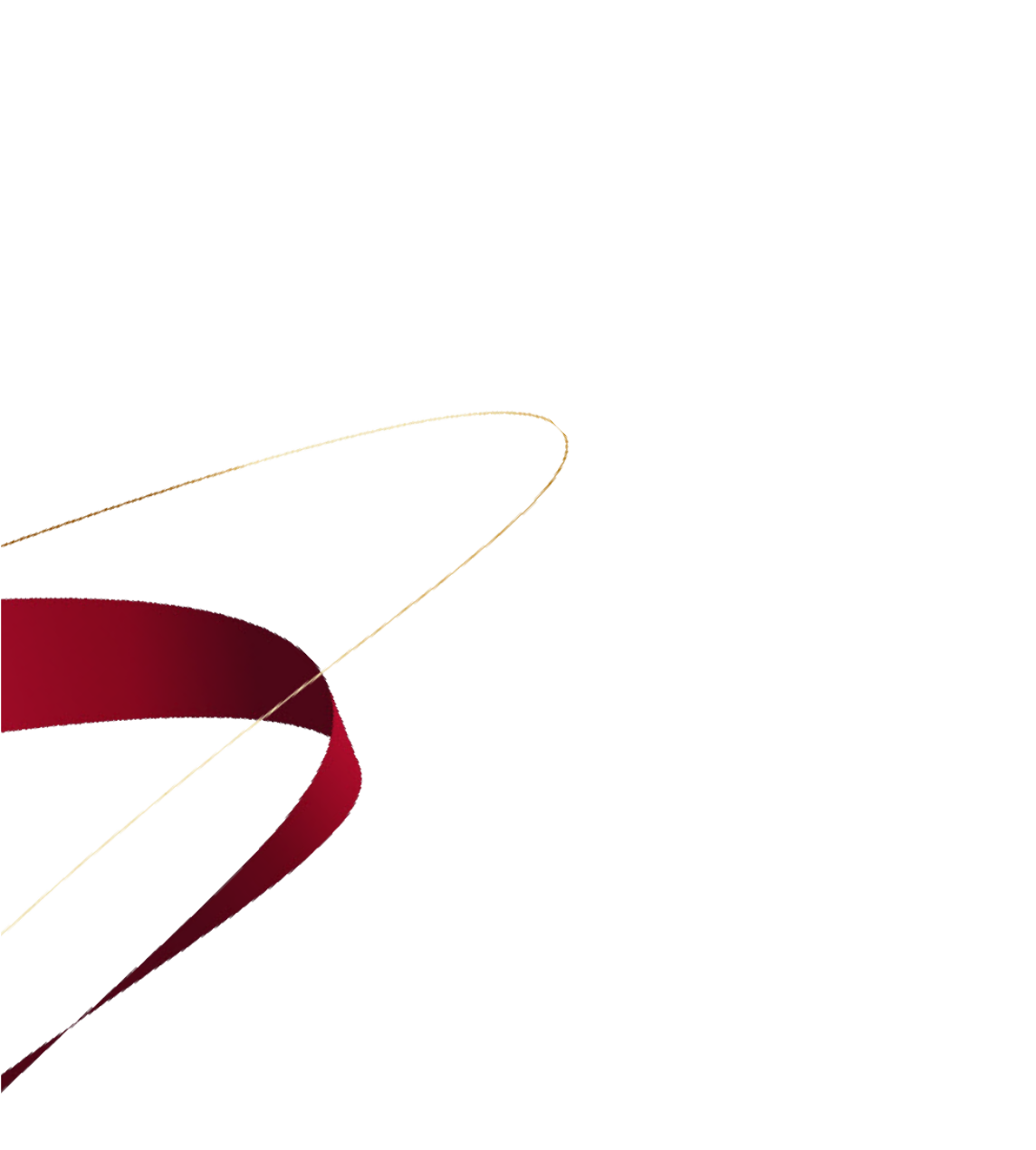 24-25  августа 2023
ОКРУЖНОЕ АВГУСТОВСКОЕ СОВЕЩАНИЕ ПЕДАГОГИЧЕСКИХ РАБОТНИКОВ|ОКРУЖНОЕ АВГУСТОВСКОЕ СОВЕЩАНИЕ ПЕДАГОГИЧЕСКИХ РАБОТНИКОВ «Современные вызовы и трансформация образования: пути и решения»

24 августа – 30 сентября 2023
АВГУСТОВСКОЕ СОВЕЩАНИЕ ПЕДАГОГИЧЕСКИХ РАБОТНИКОВ ГОРОДА СУРГУТА
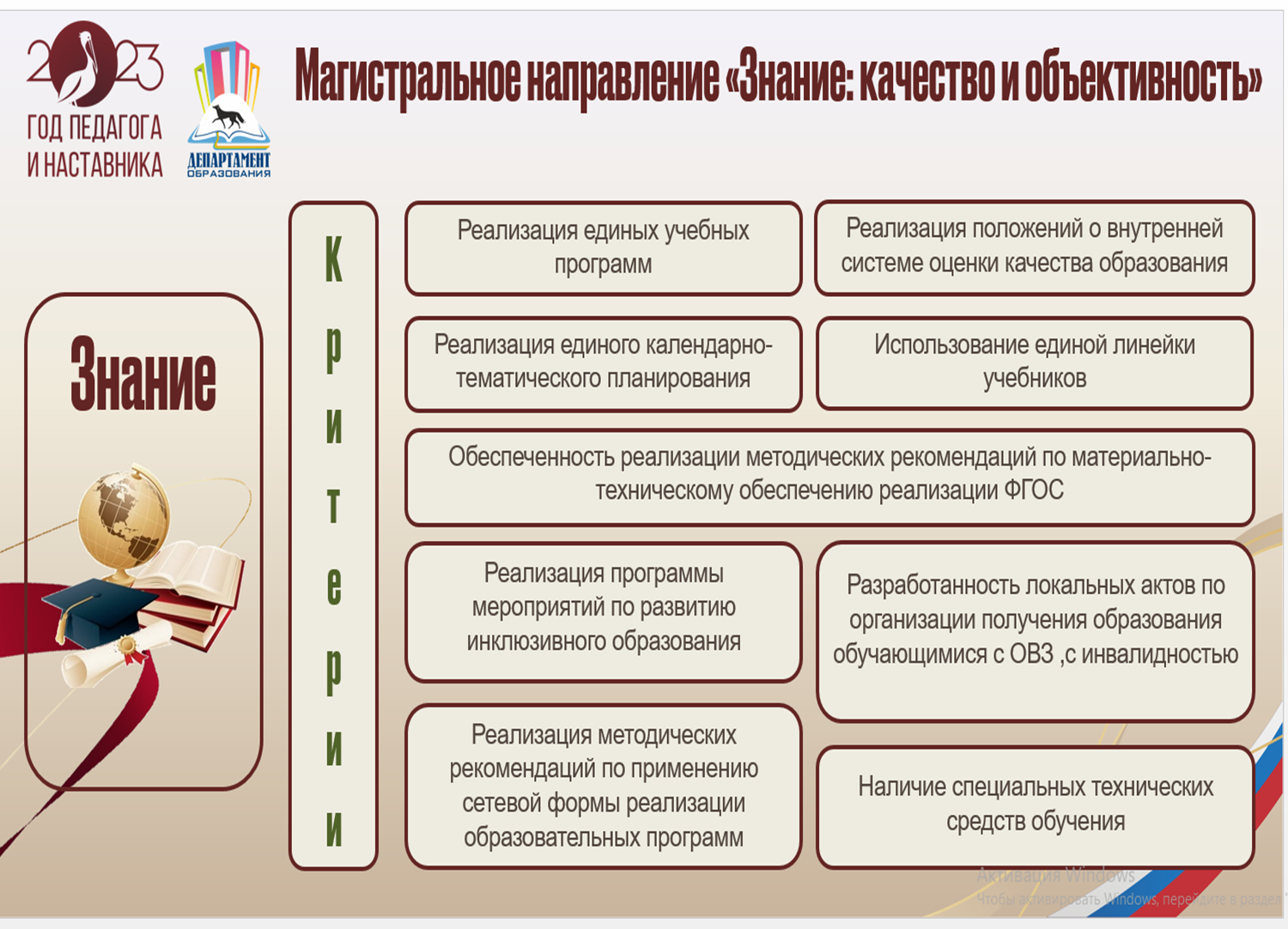 Об окружном августовском совещании педагогических работников
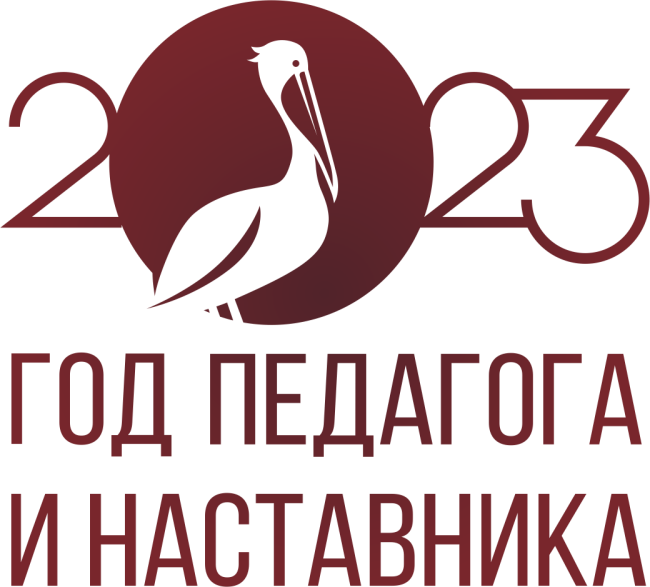 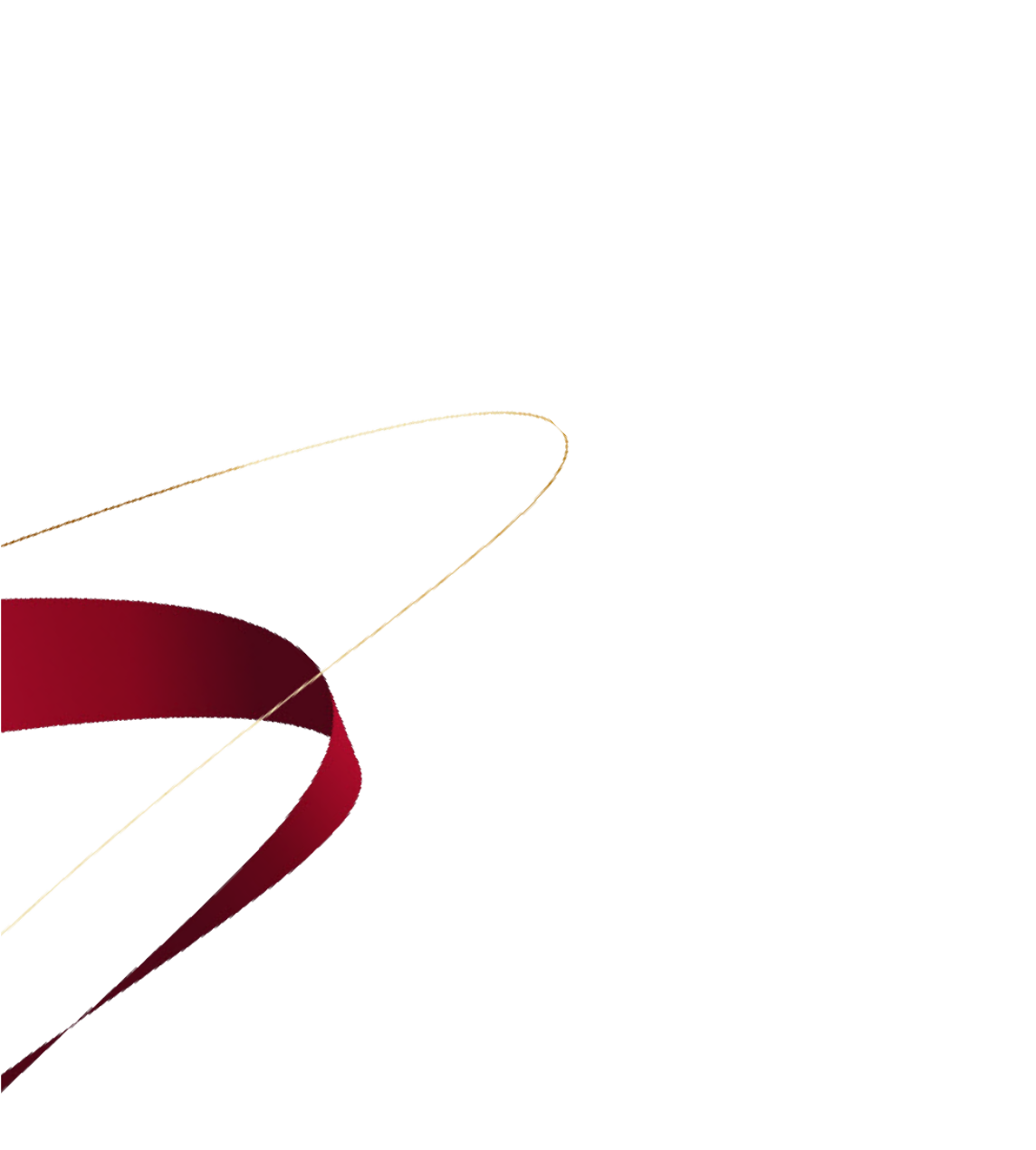 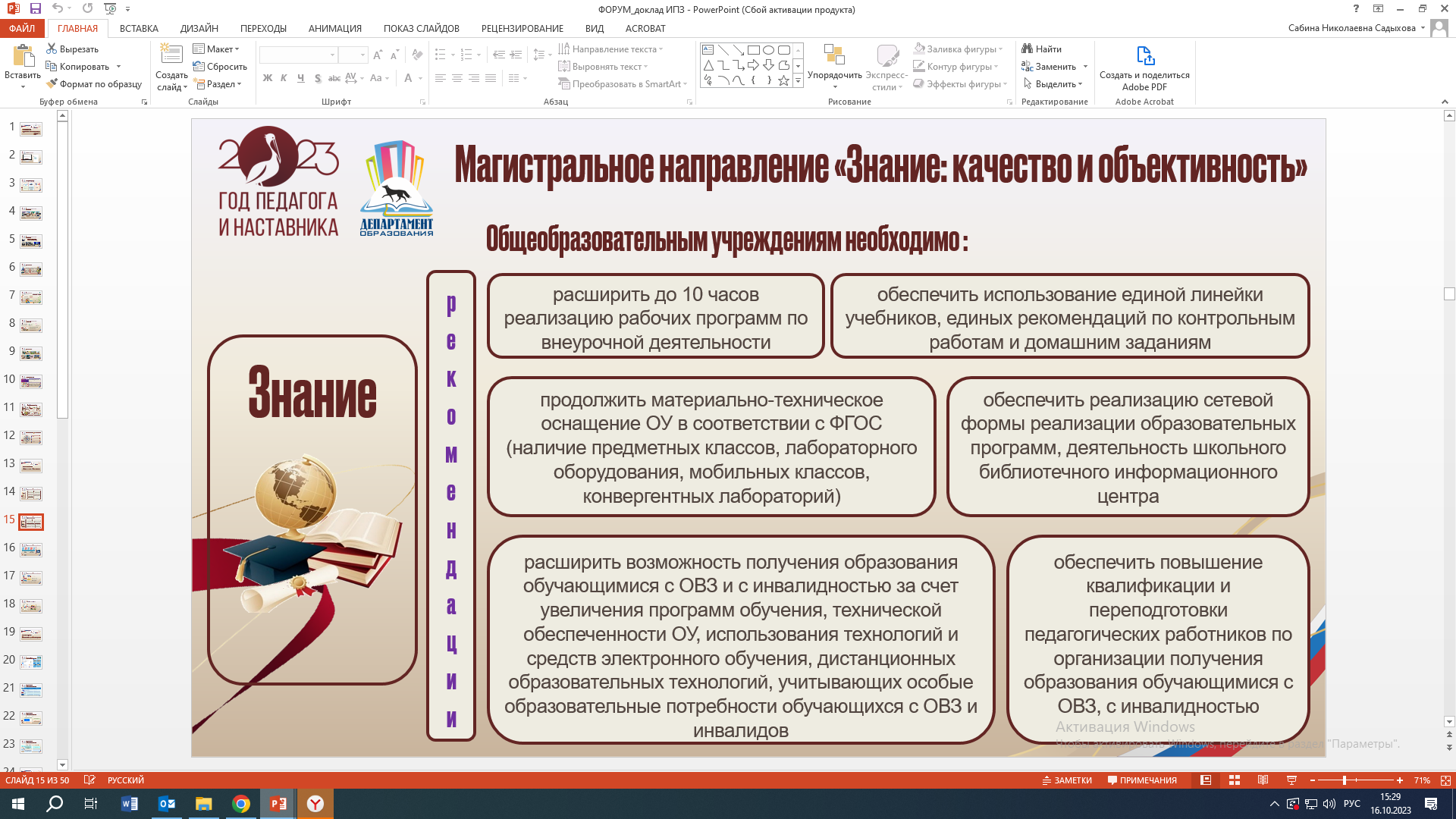 Об окружном августовском совещании педагогических работников
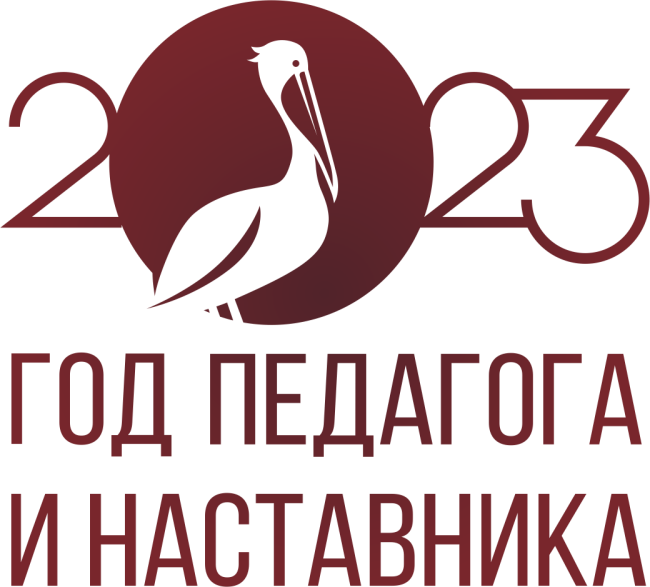 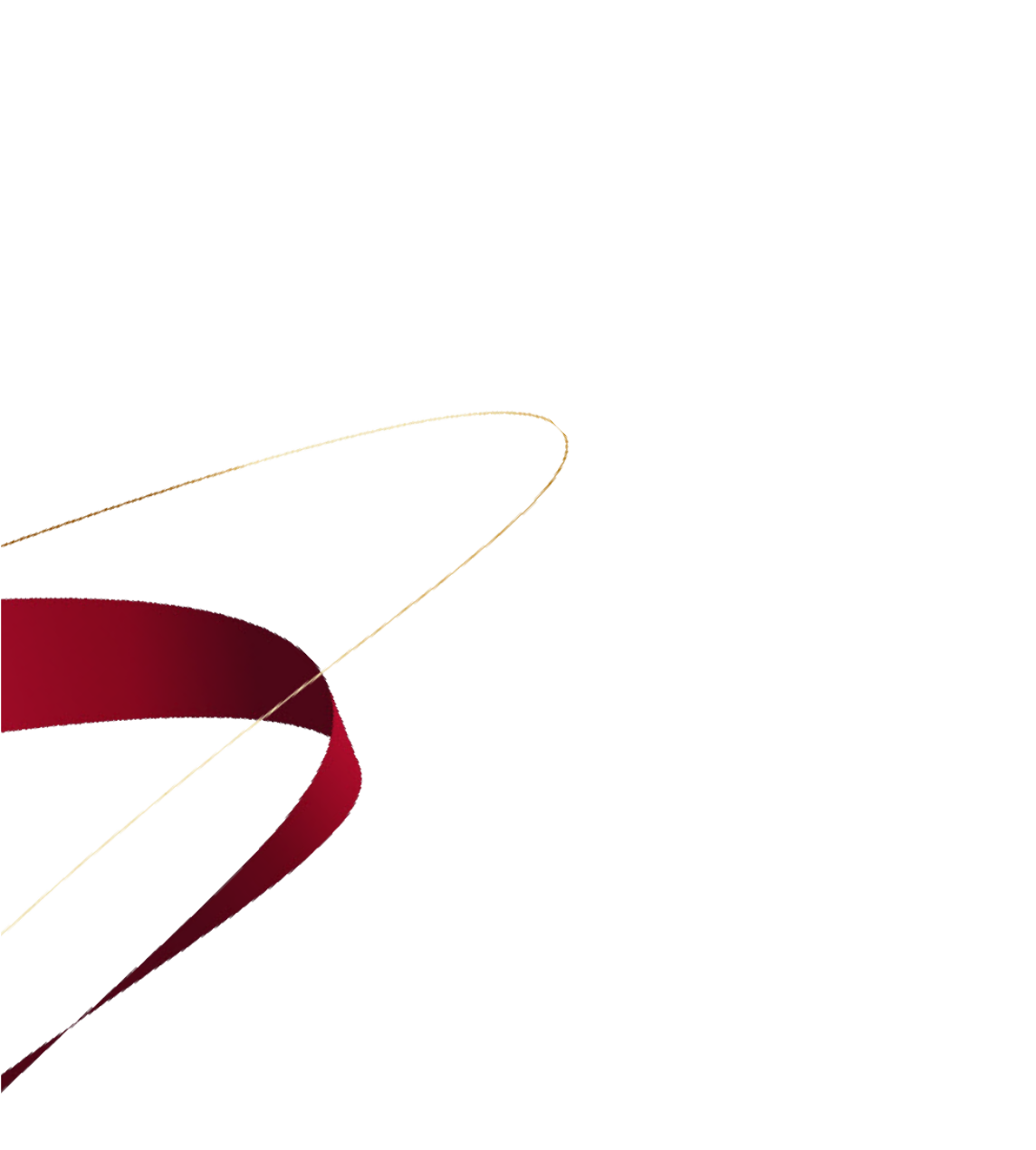 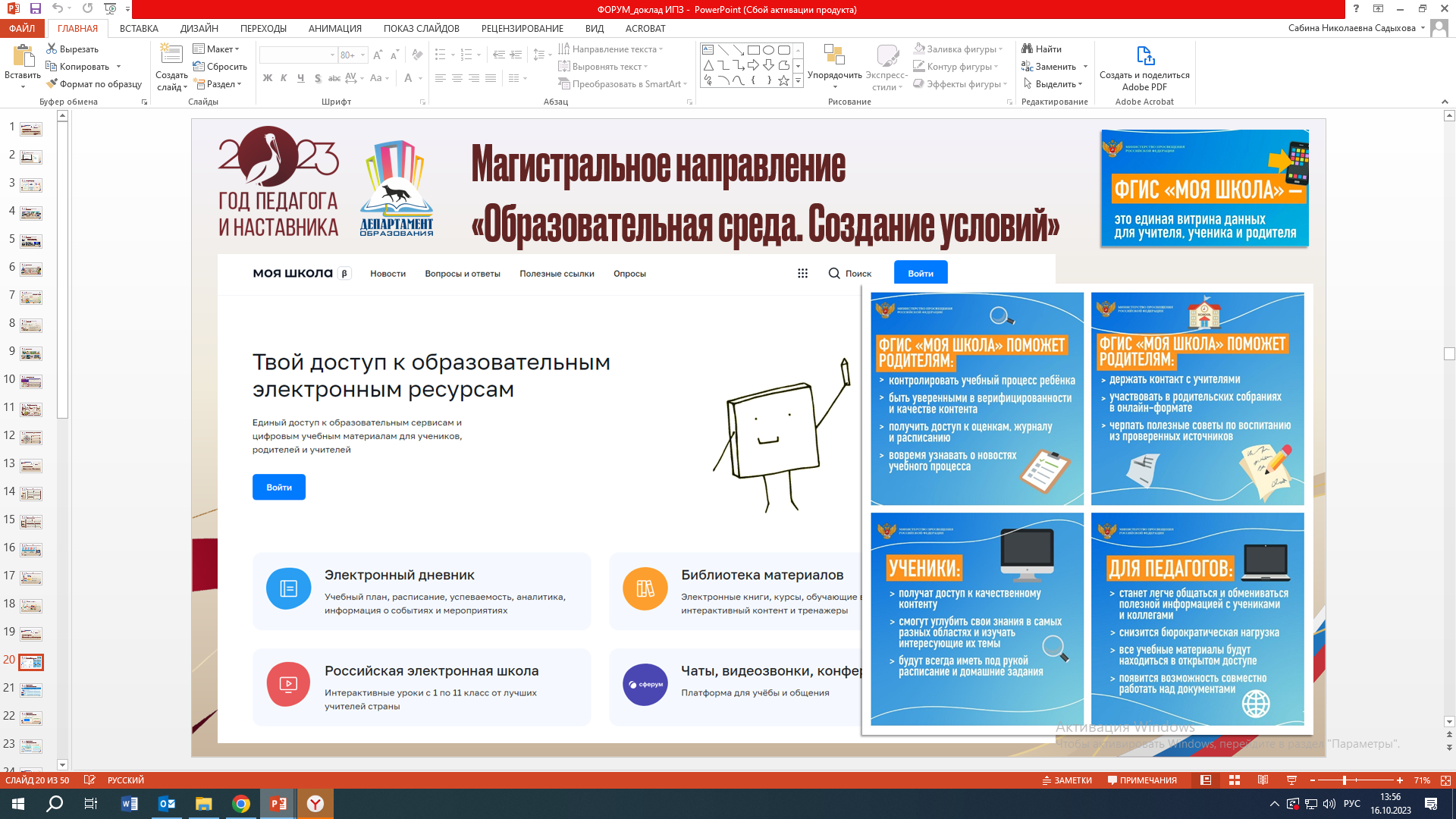 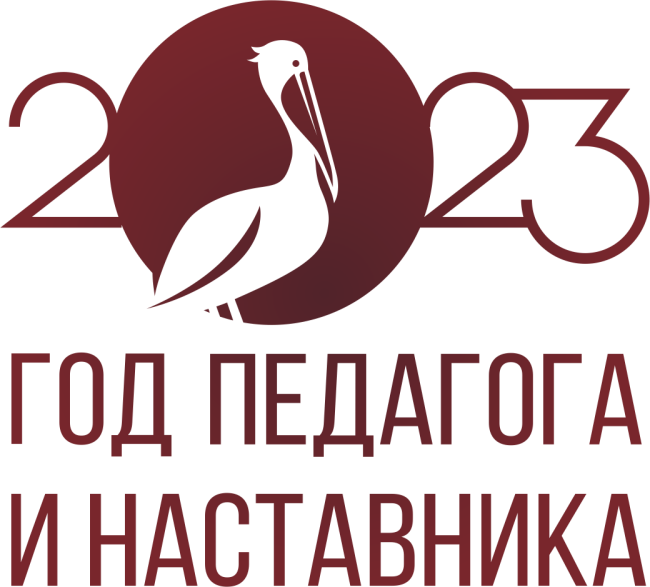 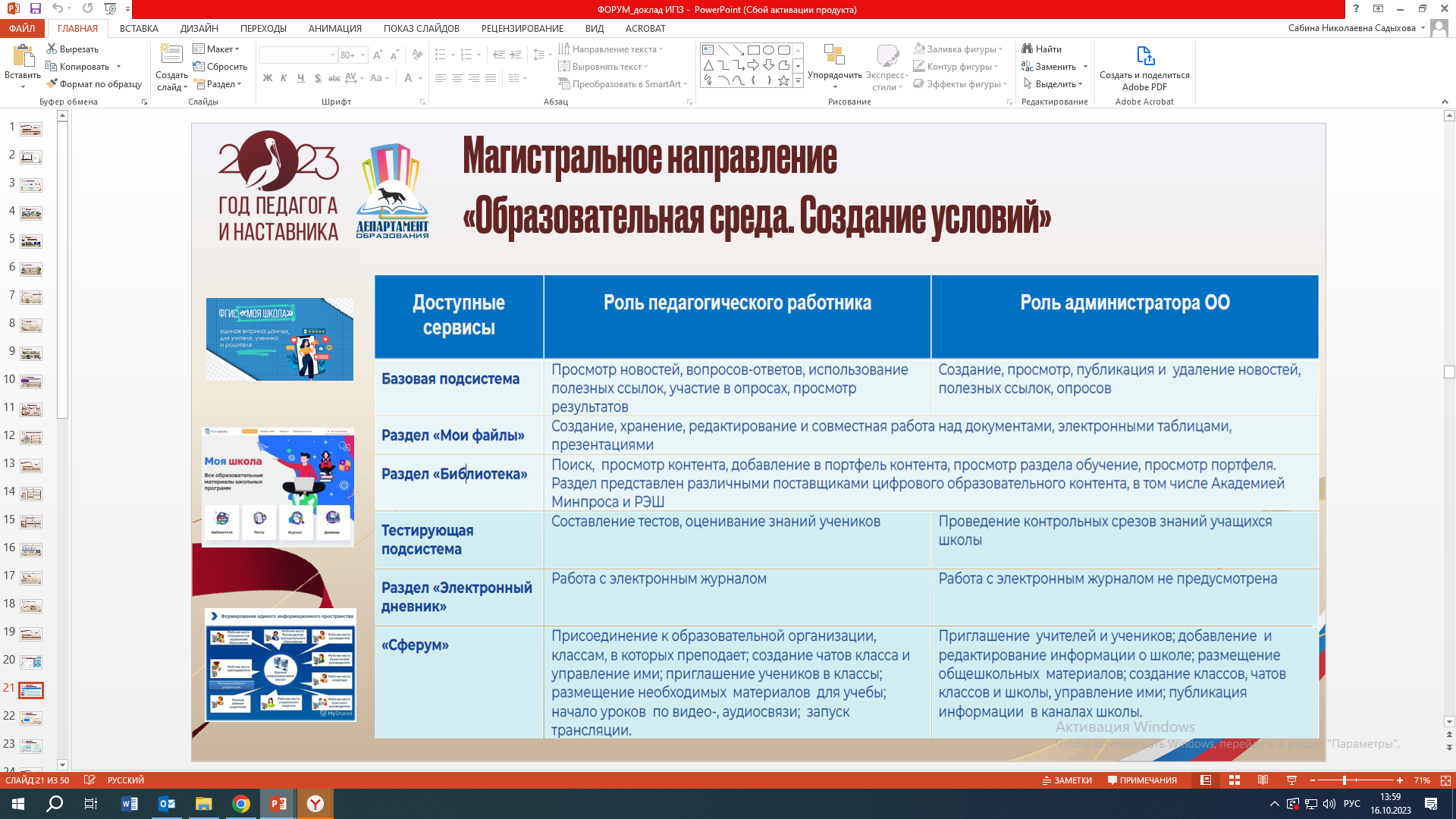 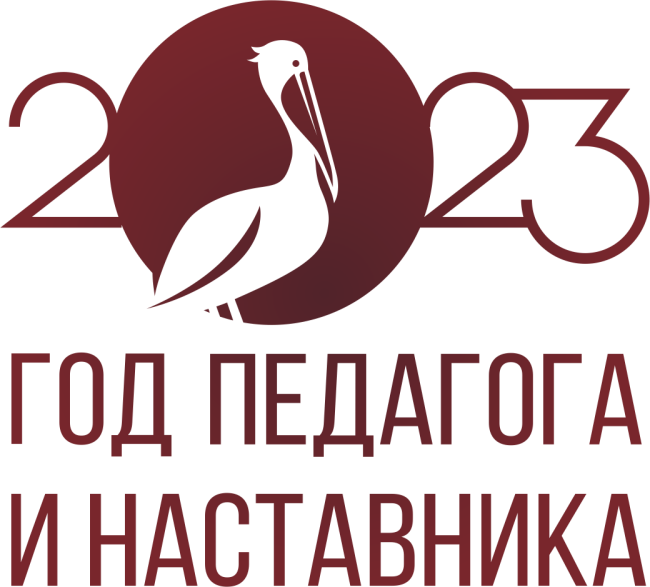 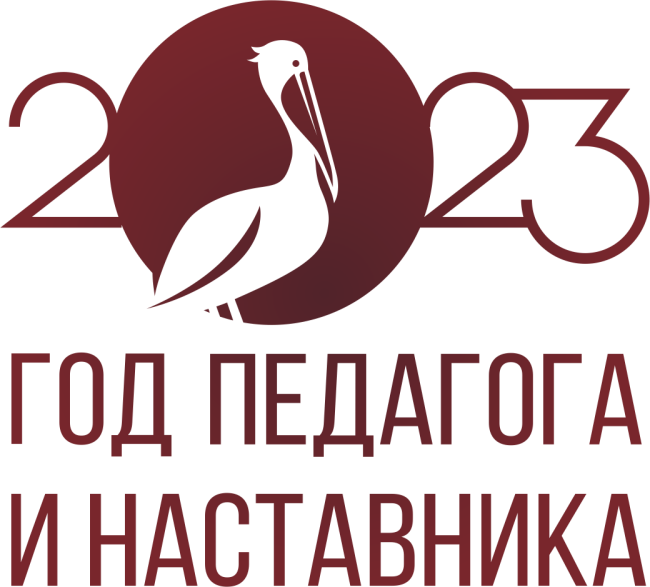 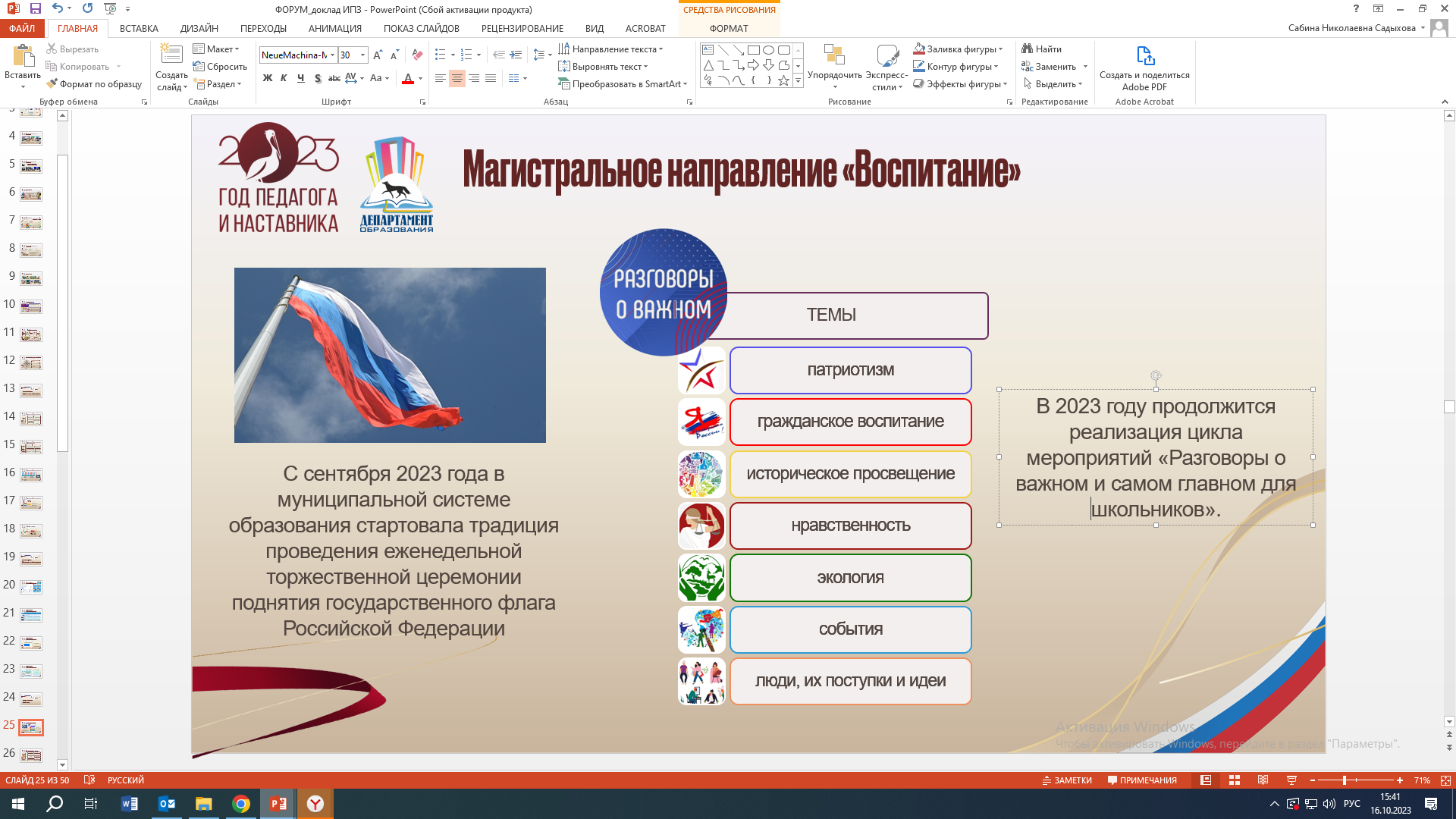 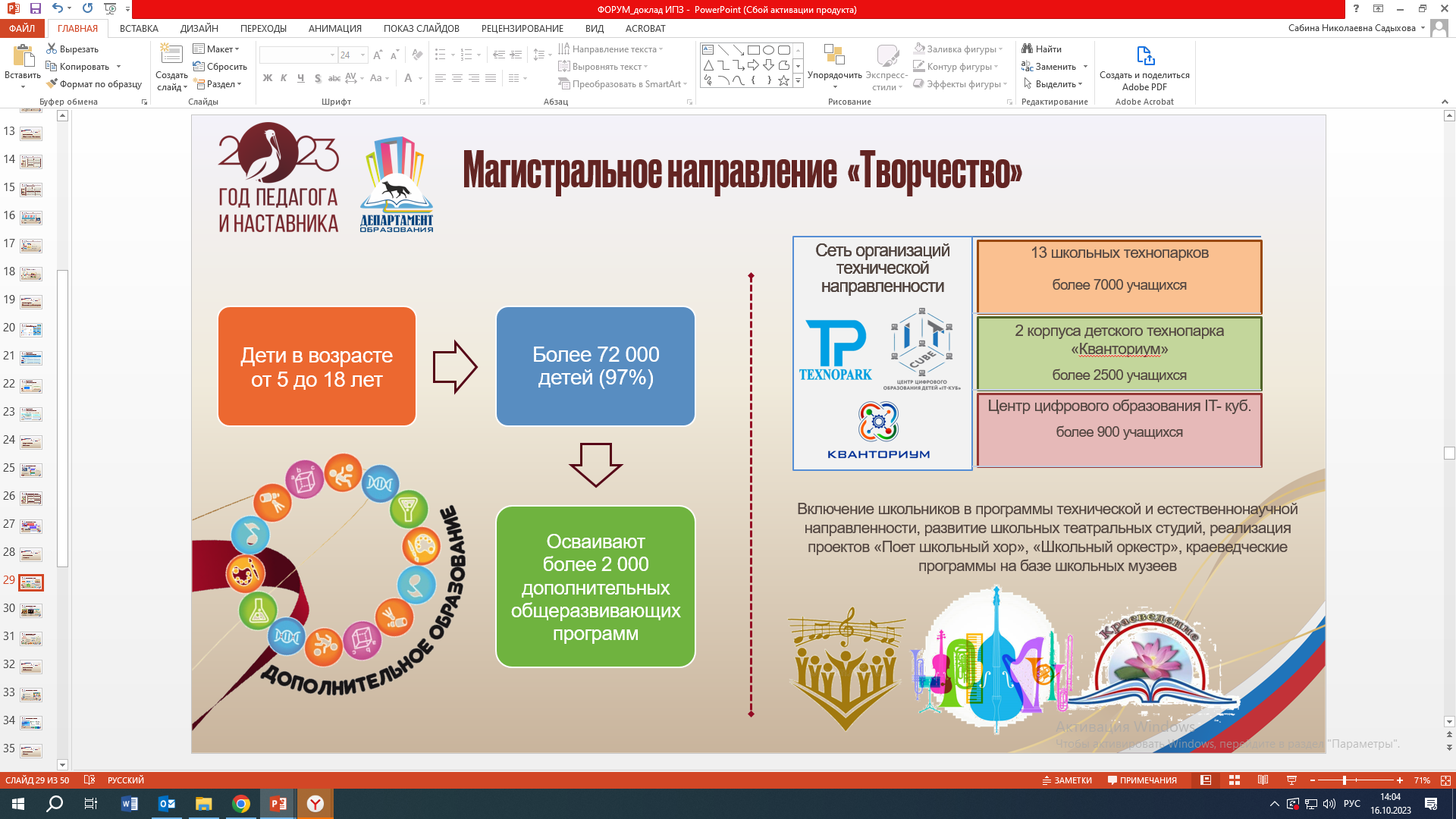 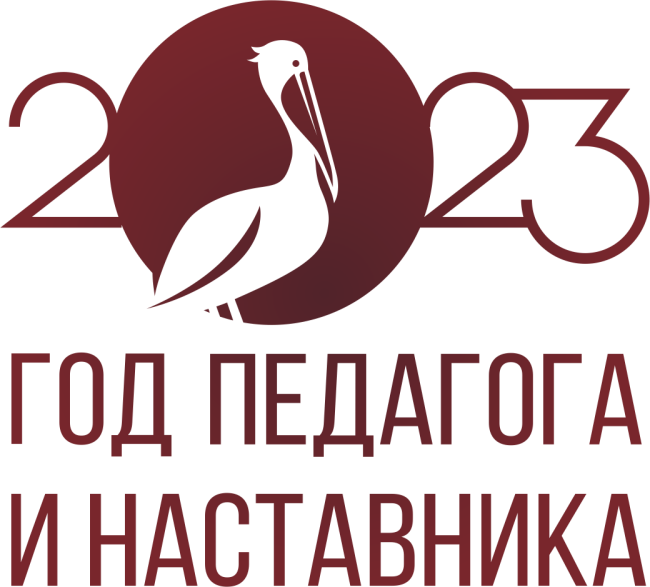 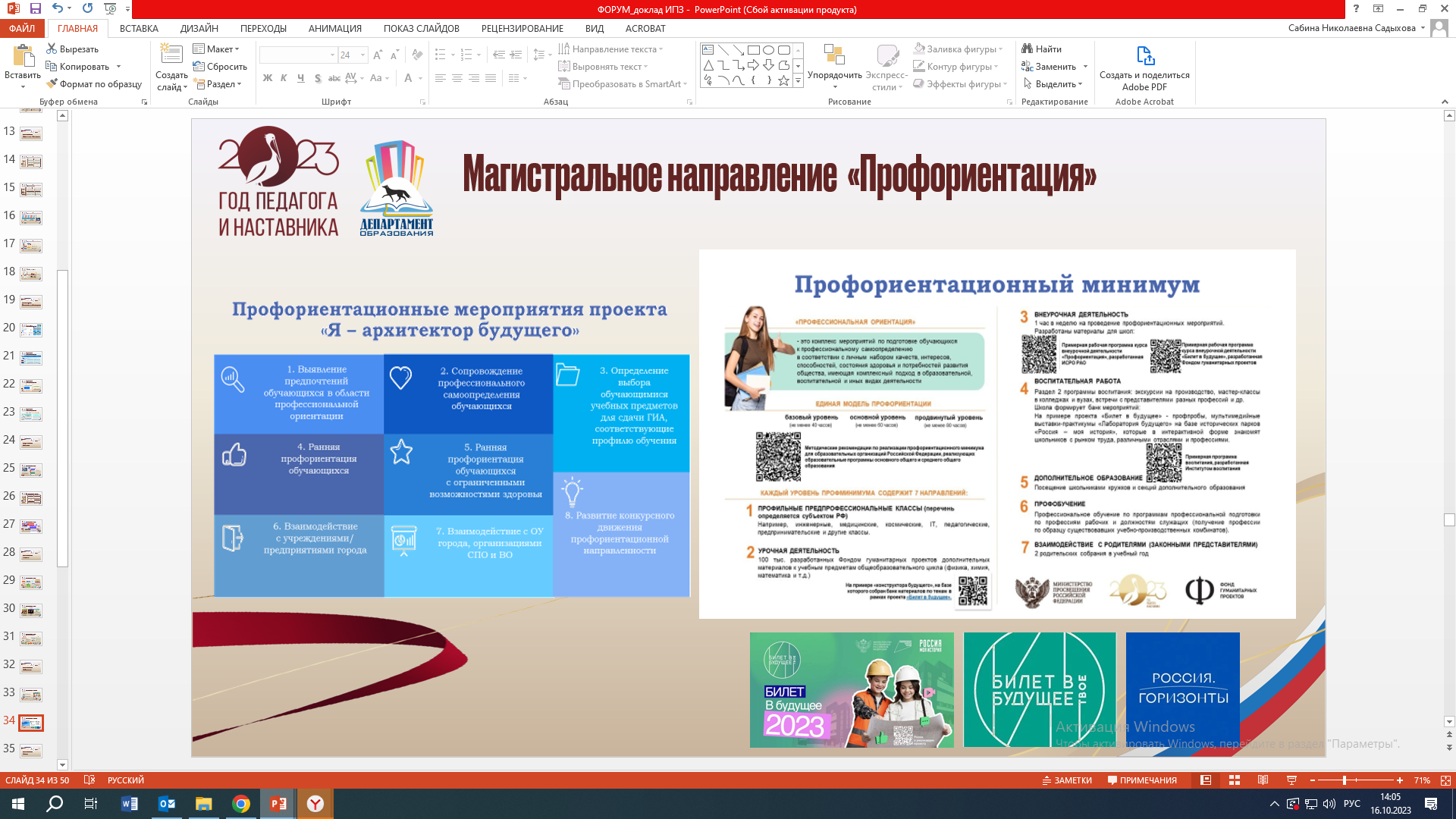 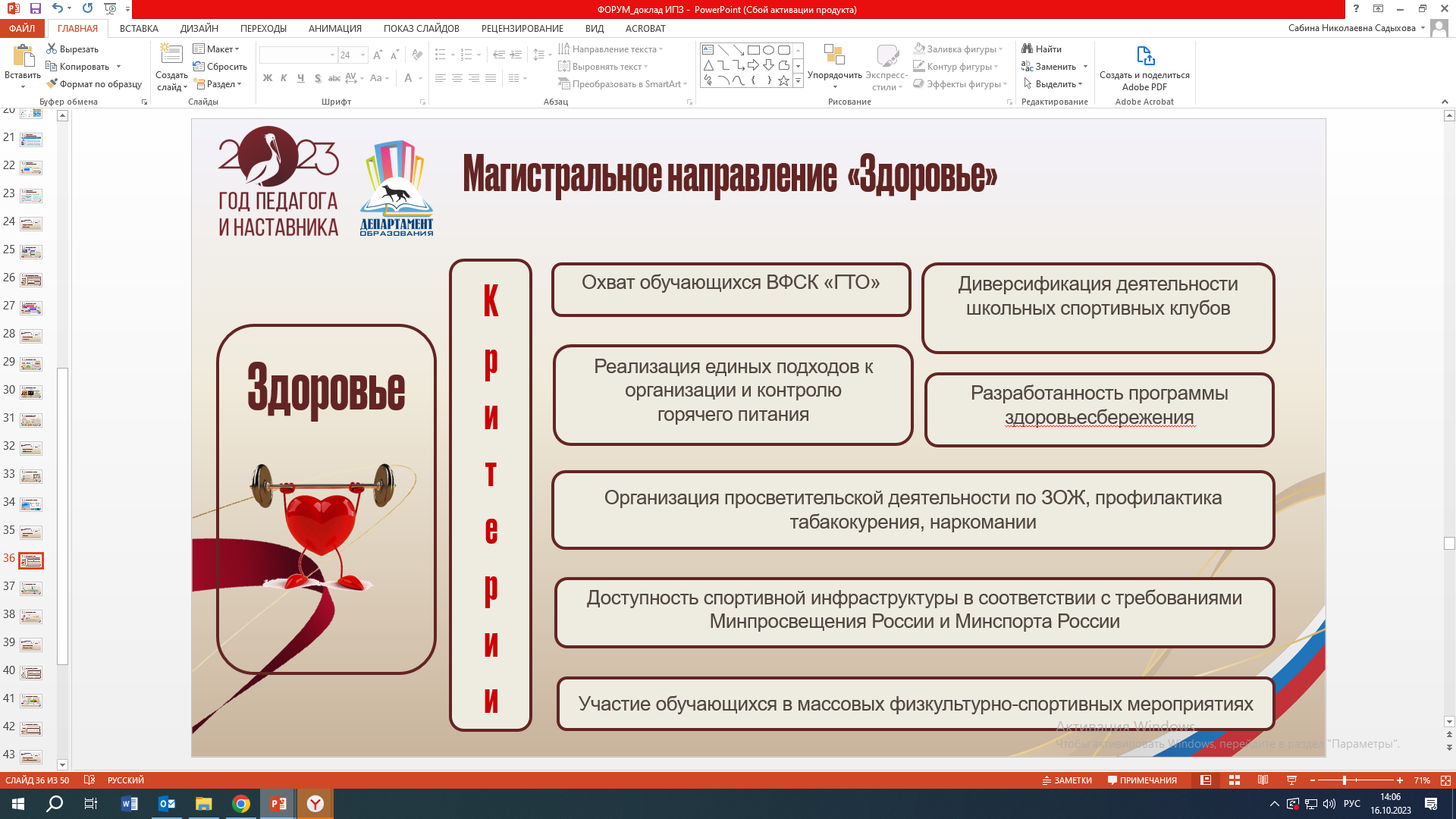 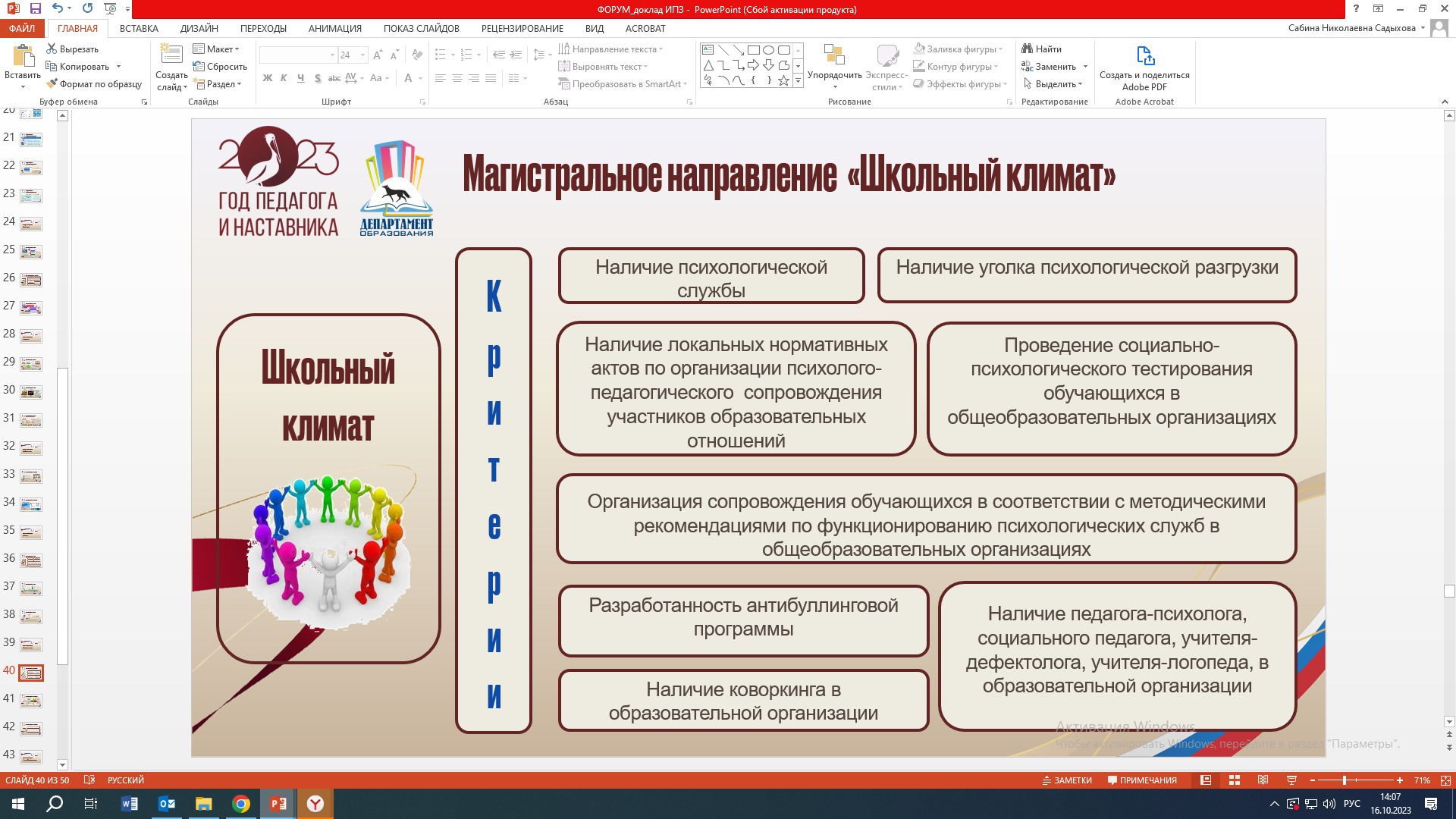 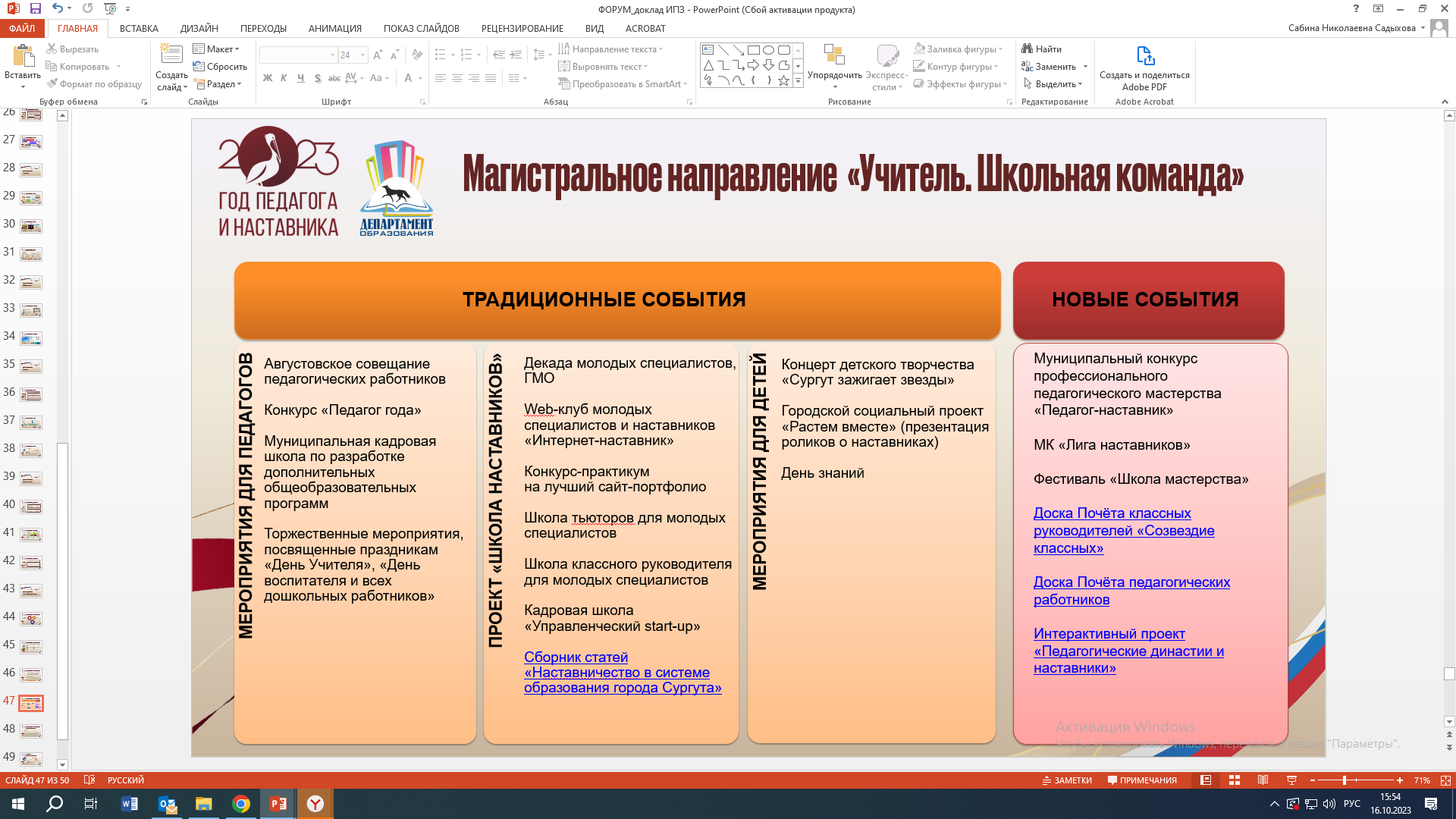 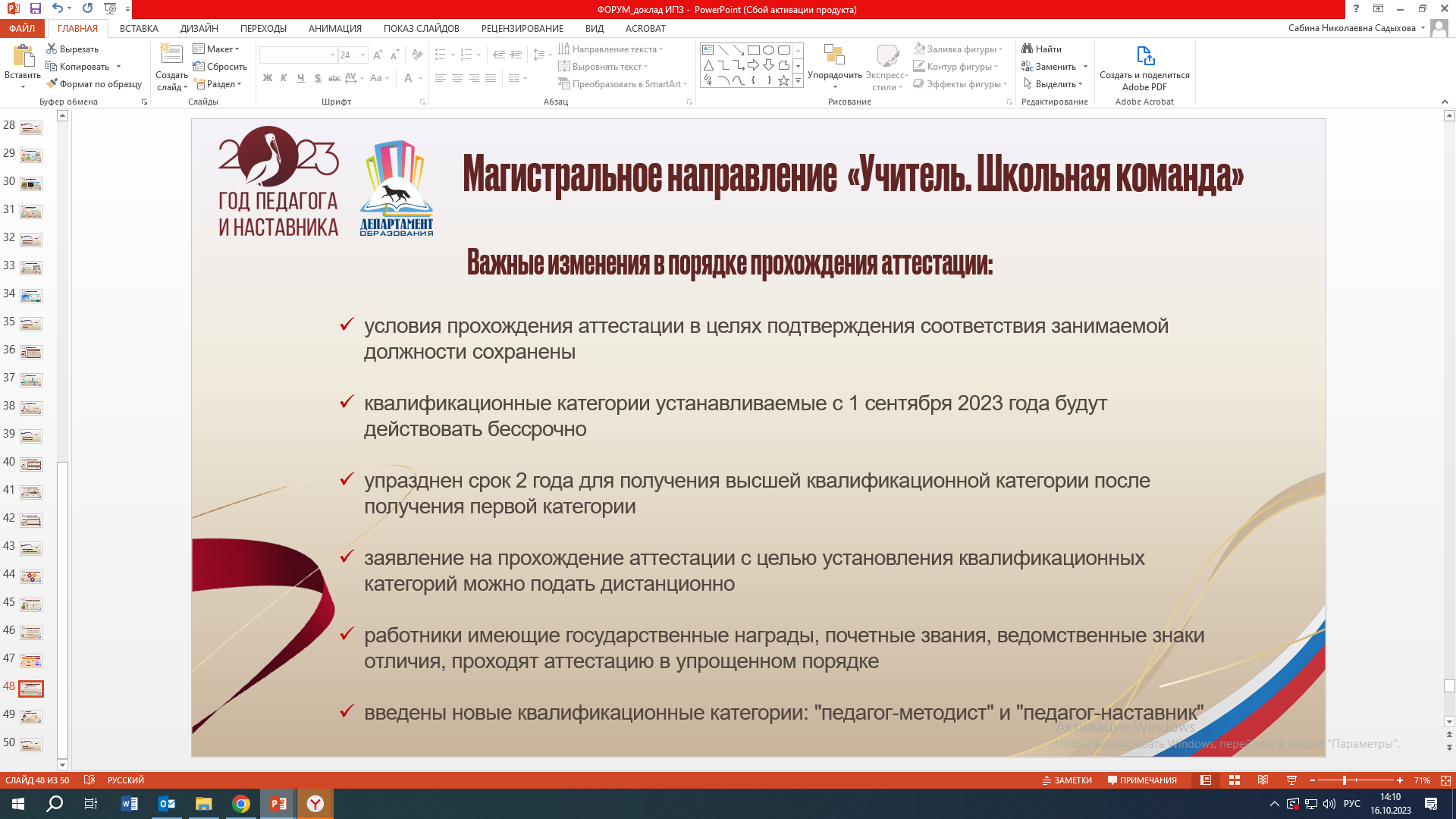 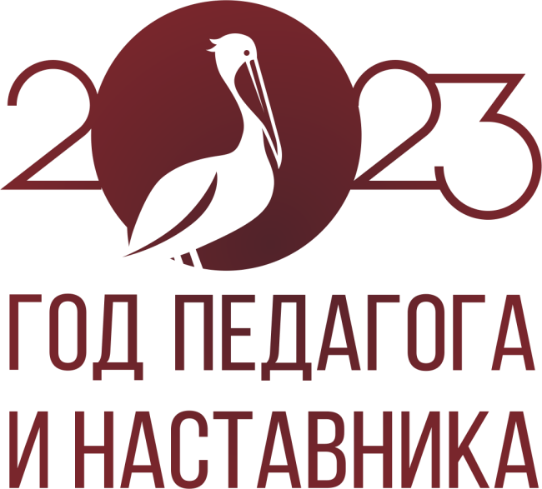 Приоритетные проекты муниципальной системы образования
Предметные ГМО
 Организация работы с командами педагогов по вопросам реализации ФГОС ООО, СОО, ФООП ООО, ФООП СОО.
 Формирование и оценку функциональной грамотности обучающихся муниципальных общеобразовательных учреждений города Сургута в 2023/24 учебном году.
 Реализация комплекса мероприятий по повышению качества преподавания по учебному предмету ХИМИЯ.
Реализация НП «Образование», приоритетных муниципальных проектов и направлений развития муниципальной системы образования.  
 Реализация программ, направленных на духовно-нравственное воспитание учащихся.
 Распространение эффективных педагогических практик, в том числе по подготовке к ГИА, работе с одаренными детьми.
 Реализация программ, направленных на профориентацию школьников.
Межфункциональные команды
 Реализация муниципальных приоритетных проектов и направлений развития муниципальной системы образования.
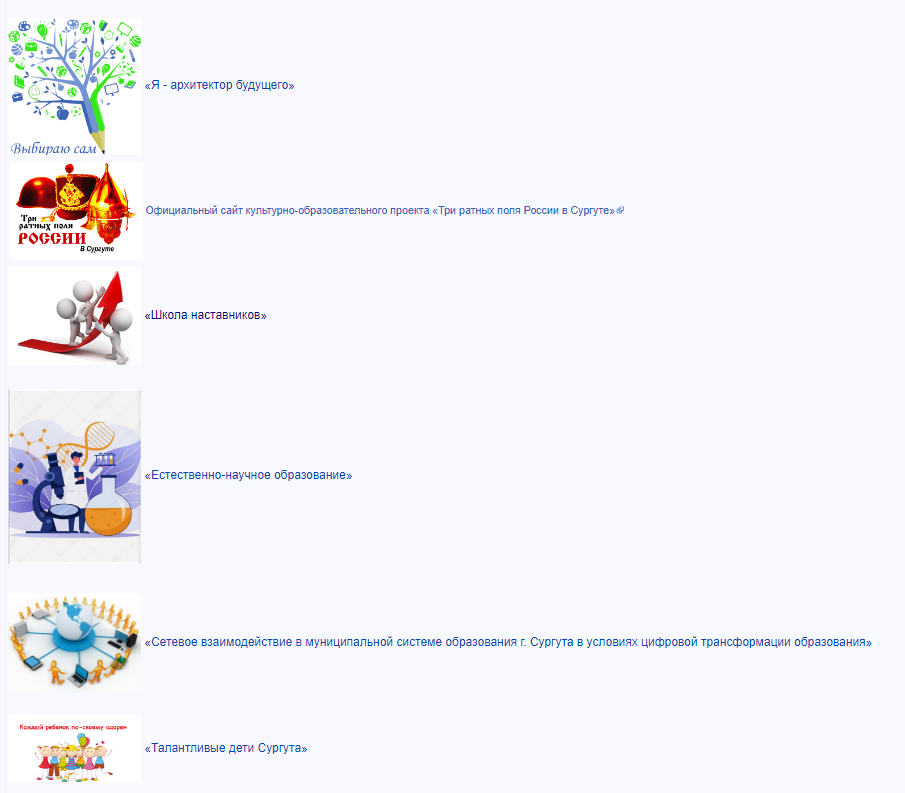 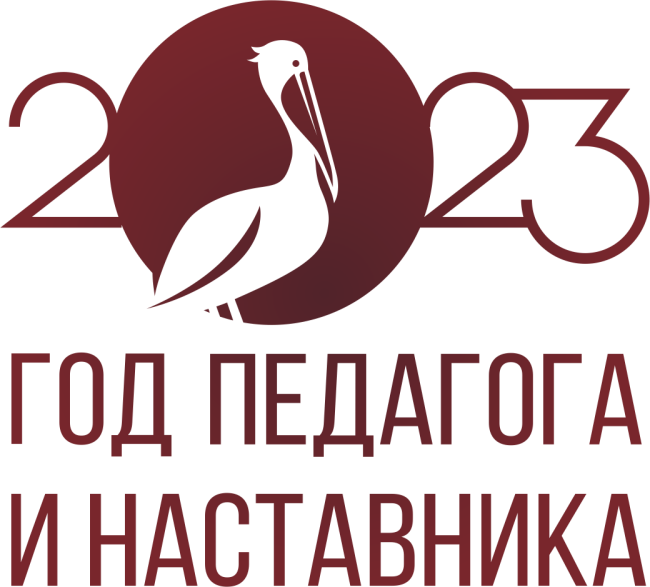 Соблюдение требования СанПиН при планировании домашнего задания для учащихся
Приказом Министерства просвещения Российской Федерации от 07.10.2022 № 888 , определено, что подготовка «домашнего задания» осуществляется учеником дома или в иных условиях, в том числе в цифровой образовательной среде. СанПиН СП 1.2.3685-21 "Гигиенические нормативы и требования к обеспечению безопасности и (или) безвредности для человека факторов среды обитания« (утверждены постановлением Главного государственного санитарного врача РФ от 28.01.2021 № 2). 

Объем времени, предусматриваемый для выполнения домашнего задания отражен в таблице 6.6 стр. 375
-     1 класс – 1 час;
 2-3 классы – 1,5 часа; 
 4-5 классы  – 2 часа; 
 6-8 классы – 2,5 часа; 
 9-11 классы – 3,5 часа.
	 Домашнее задание не должно превышать 1/3 объема классной работы по предметам.
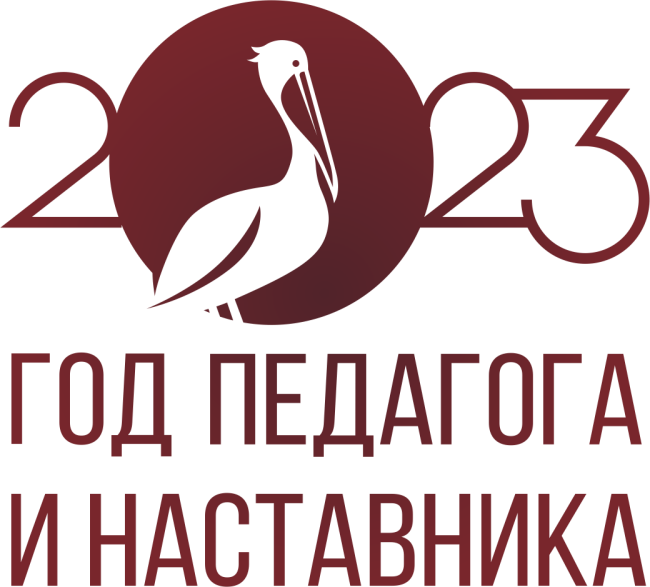 Конкурсы профессионального мастерства как условие профессионального роста педагогов
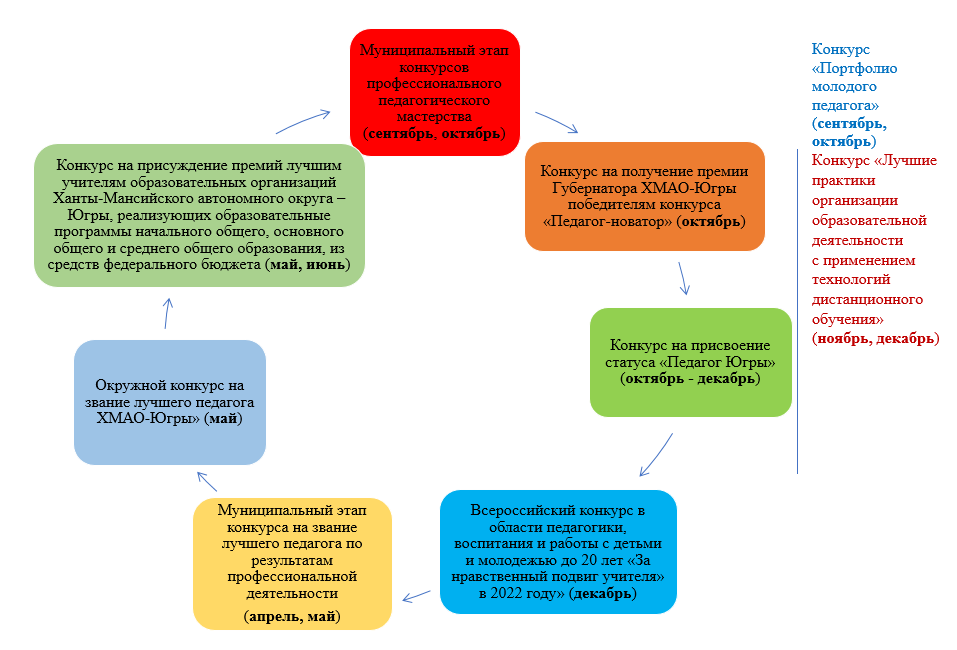 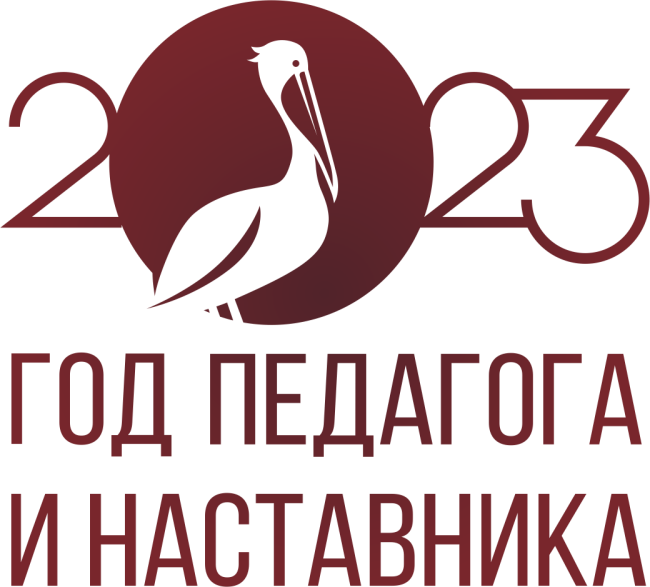 Конкурсы профессионального мастерства как условие профессионального роста педагогов
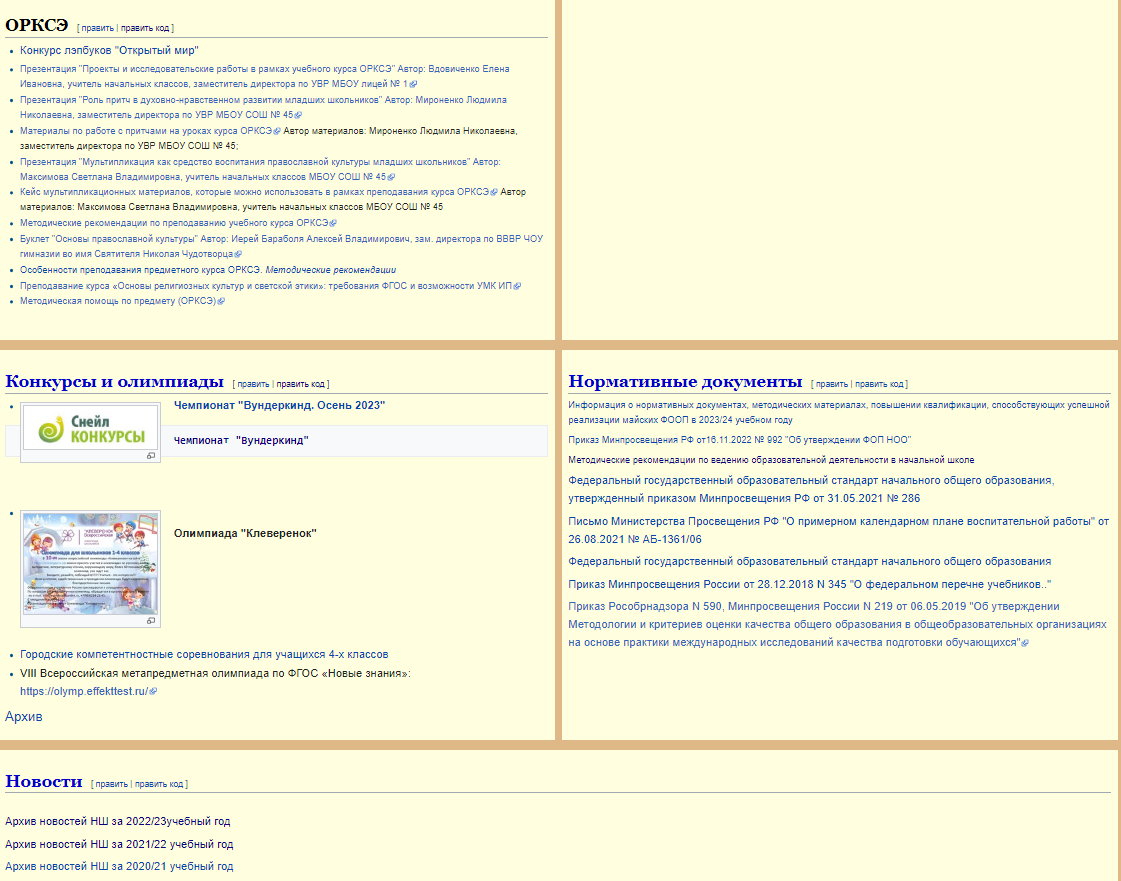 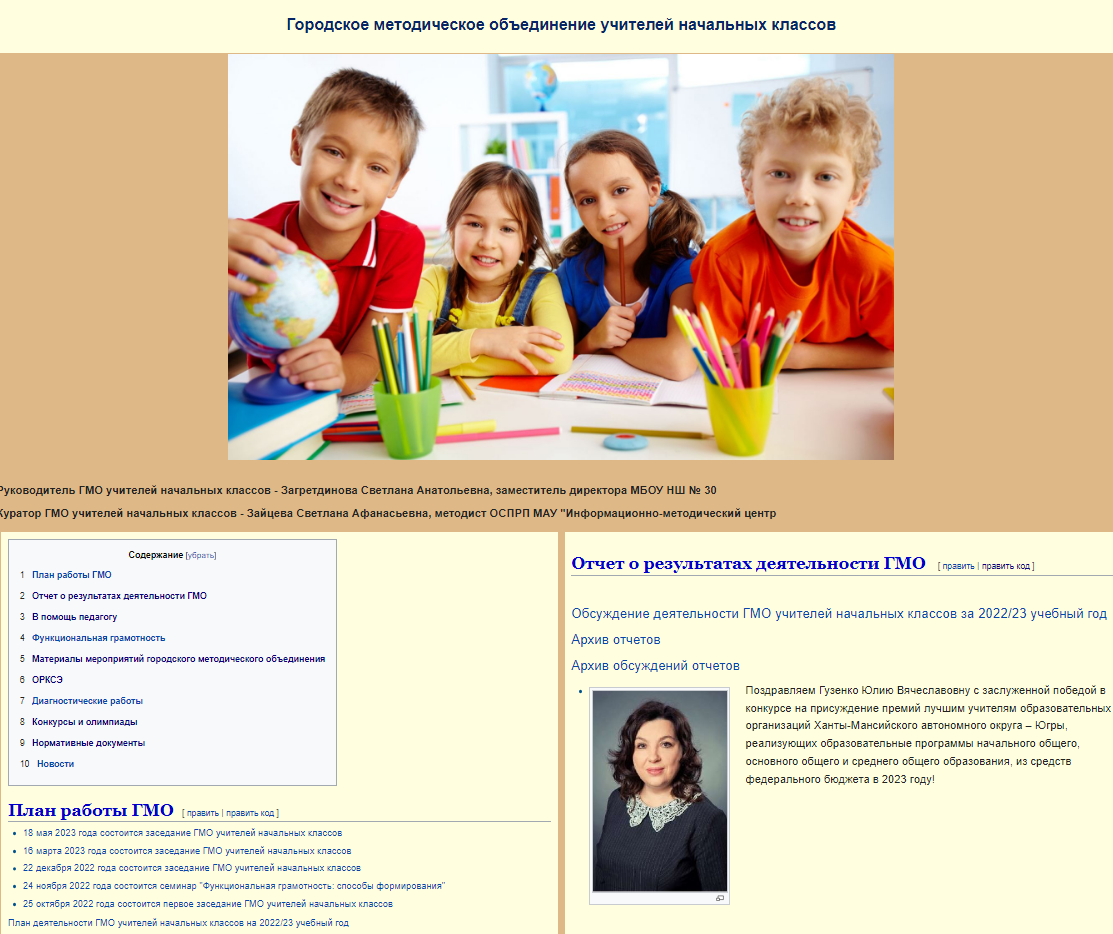 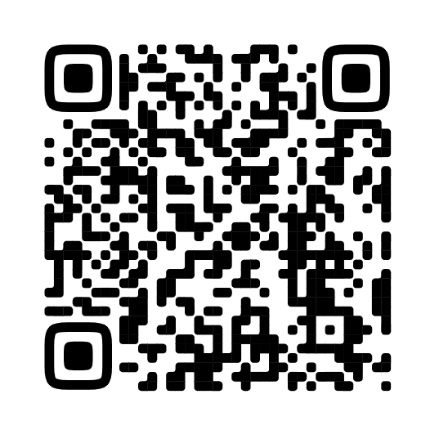 https://clck.ru/RJgrS